Tiếng Việt 1
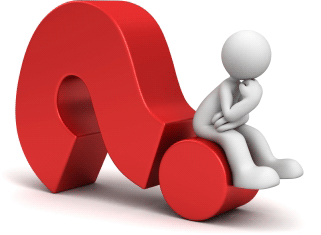 Rủ rì rủ rỉ
Đội nhà đi chơi
Đến khi tối trời 
  Úp nhà nằm ngủ
Là con gì ?
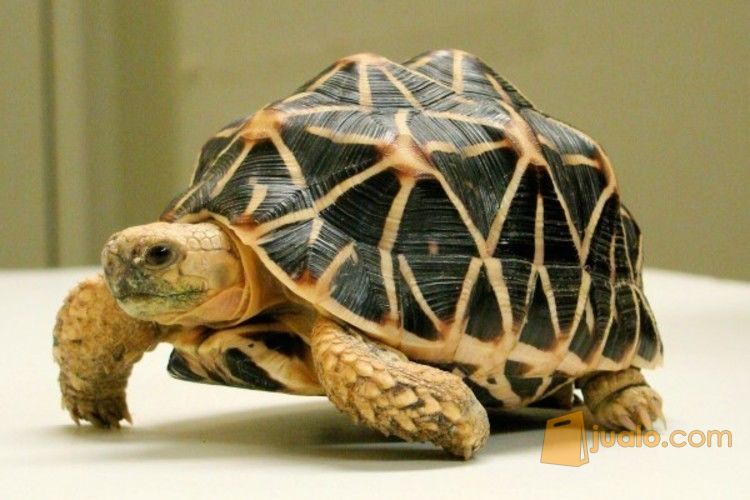 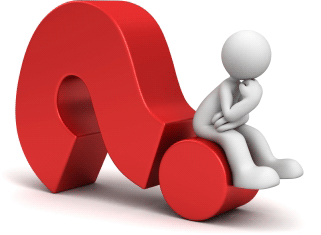 Tai thì dài,
   đuôi ngắn ngủn
Chạy nhanh ghê
Thích cà rốt
Hiền hiền ghê 
         Là con gì?
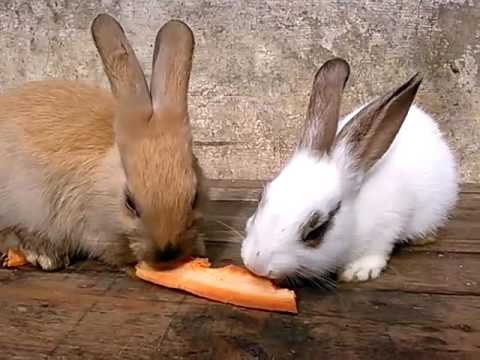 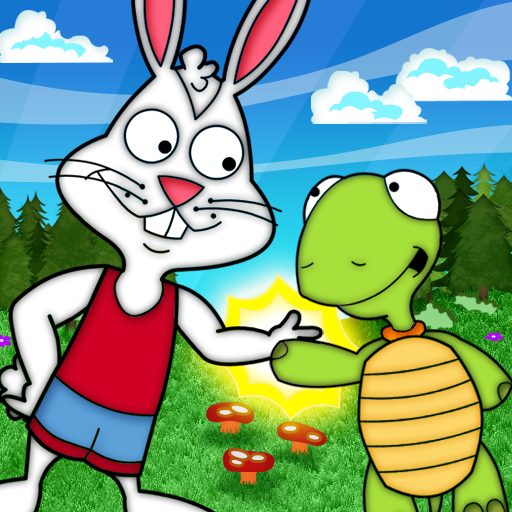 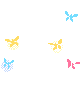 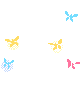 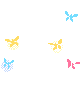 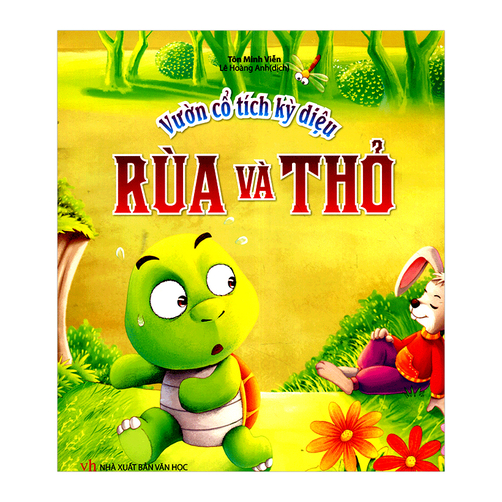 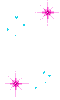 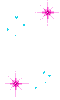 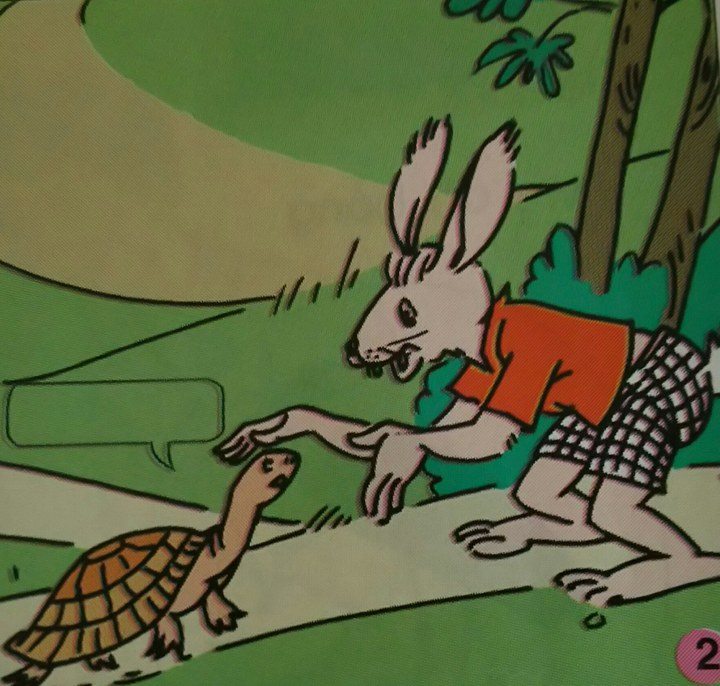 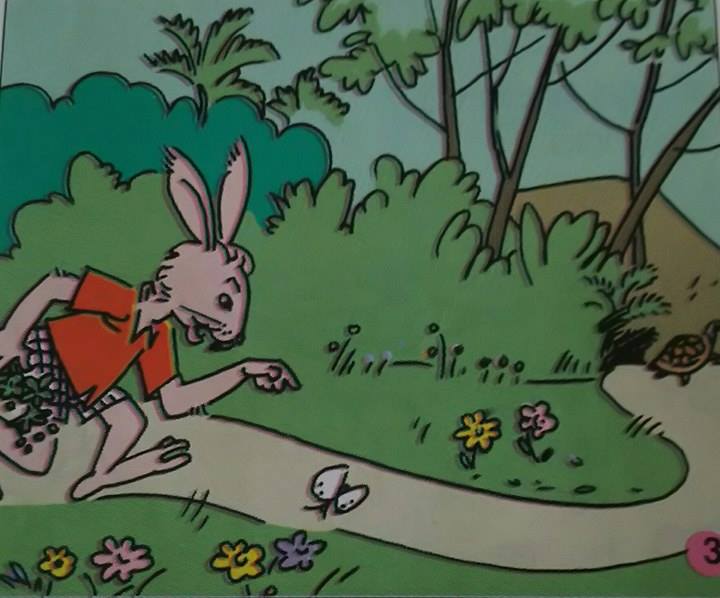 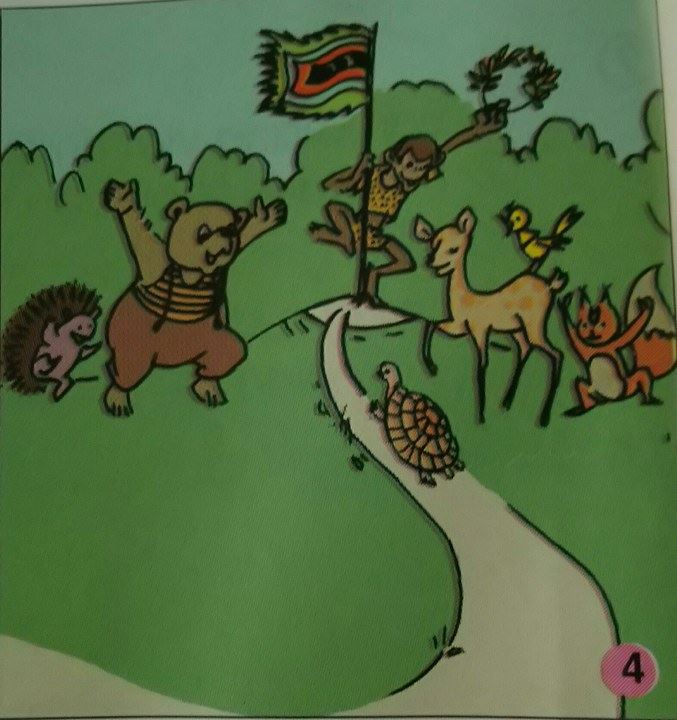 Rùa đang làm gì?
Thỏ đã nói gì 
với Rùa?
Chậm như Rùa mà cũng đòi tập chạy .
Rùa trả lời 
Ra sao?
Thỏ đáp lại Rùa thế nào?
Tôi với anh chạy thi coi ai hơn.
Tôi chấp anh nửa đường đó.
Thỏ làm gì khi Rùa cố sức chạy?
Cuối cùng, ai thắng cuộc?
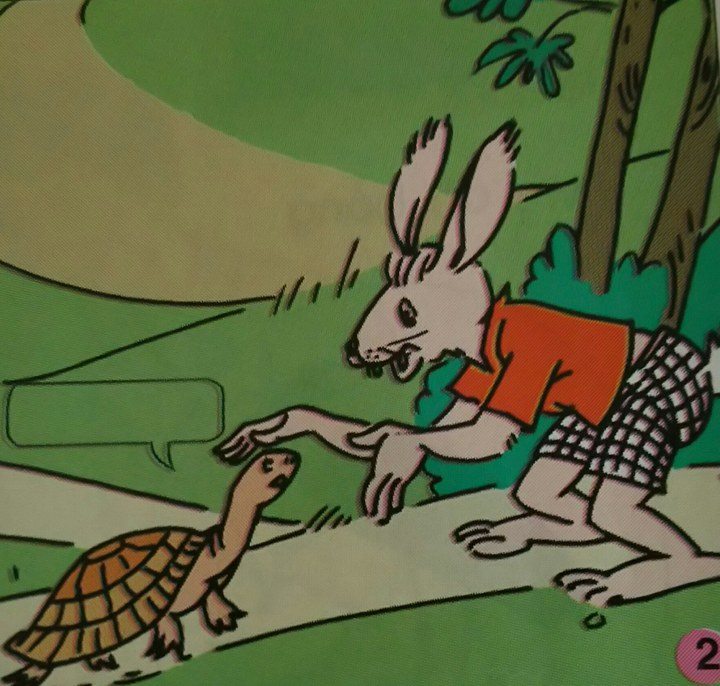 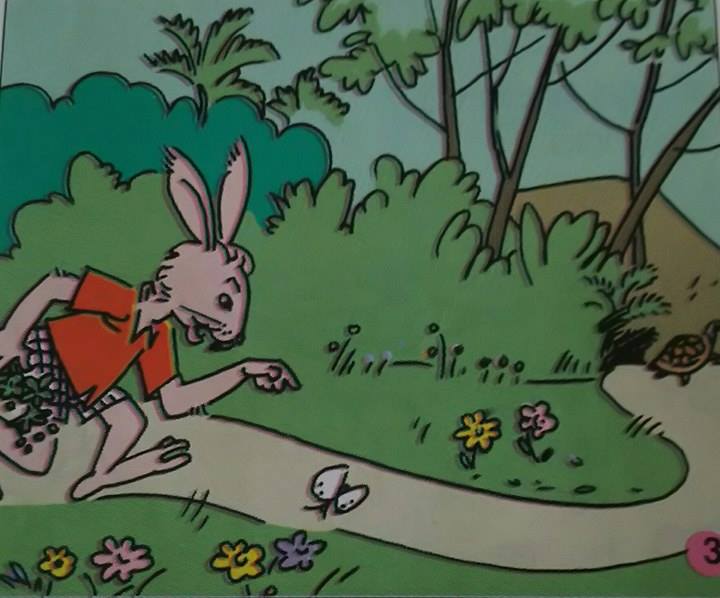 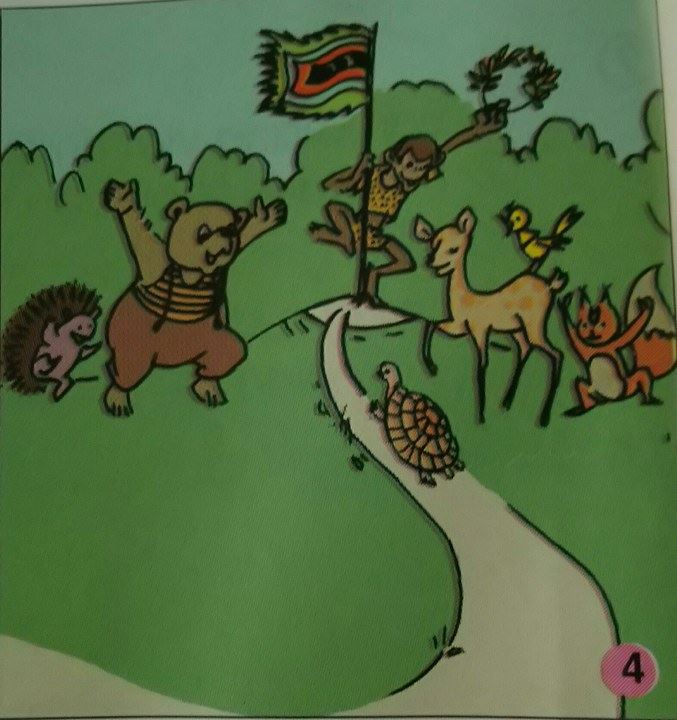 Nhóm đôi
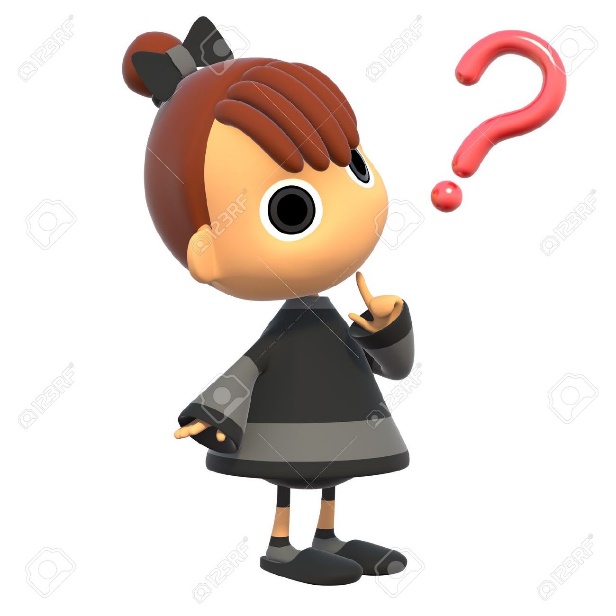 Vì sao thỏ lại thua Rùa?

Em học được điều gì qua câu chuyện Rùa và Thỏ?
Bài học từ câu chuyện

RÙA VÀ THỎ
Không nên chủ quan kiêu ngạo, và nên học tập Rùa dù chậm chạp nhưng nhẫn nại, kiên trì ắt thành công.